09/02 2021
Praticas Supervisionadas da Criança e do Adolescente II Modulo Saúde Mental
Colaboradora
Ms. Elke Tiegui Baldo
O que preparamos...
Modulo Saúde Mental
2
Módulo de Saúde Mental:
Retomar os aspectos teóricos e relacionar com os aspectos práticos:
https://www.menti.com/mou6vz7vri
Revisão breve
Observação do brincar: crianças com desenvolvimento típico e atípico – exercícios 
Casos Crianças, adolescentes, cuidadores.
Orientação parental, educadores, instituições....
Do que vocês se lembram sobre esse modulo ???
3
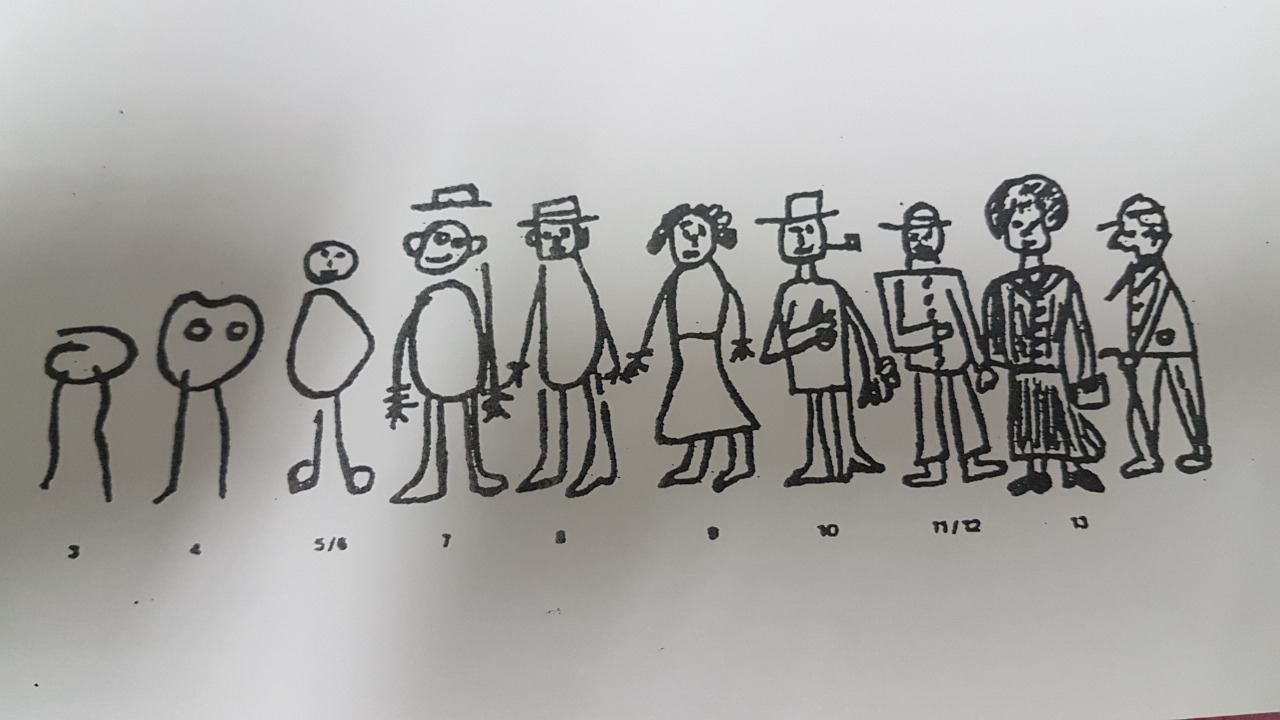 Evolução do desenho de acordo com o desenvolvimento
O que observar no desenho...
E no Brincar...
ADICIONAR UM RODAPÉ
4
Menina de 8 anos falando sobre morte...
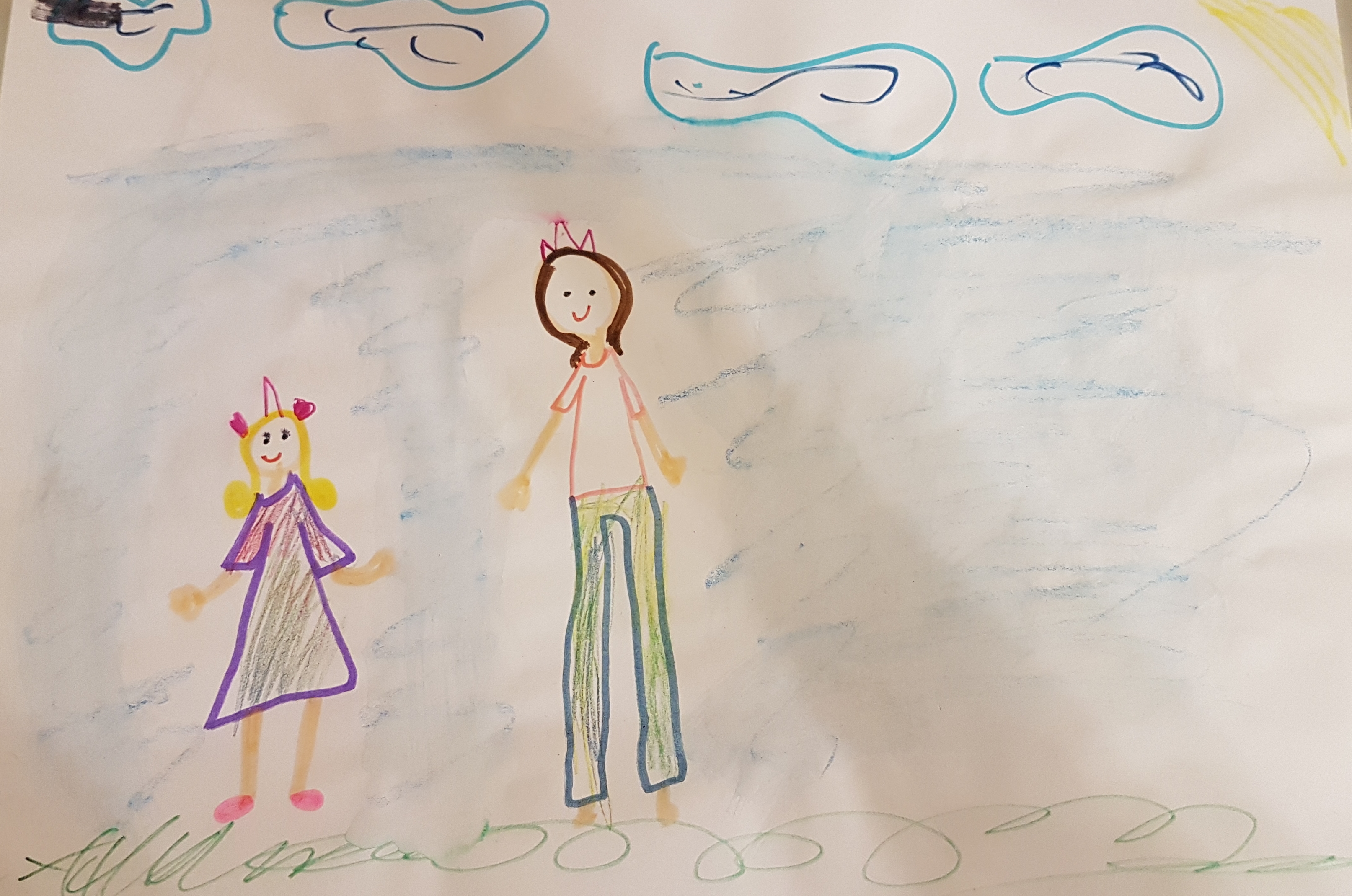 Desenho realizado durante a avaliação

O que observar no desenho...
Outros exemplos...
5
Vídeos e Reflexões
Vamos trabalhar com nosso raciocínio clinico??!!!
Vamos refletir e conversar...
6
Roteiro para observação...
Como é o contato? Quais os interesses? Quais os temas trazidos pelo sujeito?
Quais emoções? Sentimentos? Sensações? (descrever se foram expressões verbais, faciais, posturas, posicionamento, etc)
Expressão de desejos, volição, interesses? 
Como é a comunicação – quais as formas de comunicação ...
Como é a linguagem verbal? É compreensível? Somente um membro da família/ ou responsável é capaz de compreender? 
Relações interpessoais: 
Criança e/ou Adolescente com Criança / Adolescentes (com seus pares)
Criança e/ou Adolescente com o Terapeuta Ocupacional
Criança e/ou Adolescente com os pais / Responsáveis presentes no local
Criança e/ou Adolescente como refere seus relacionamentos interpessoais em outros contextos: familiar, escolar, social etc
 
Quais as habilidades de desempenho ocupacional durante as atividades? 
Você notou se apresenta prejuízos em alguma das ocupações? Quais? (lembrar-se do que é considerado desenvolvimento típico para a faixa etária em que o sujeito se encontra)
7
Obrigado!
Elke Baldo